PRIVATE SECURITY INDABA 2019Cybersecurity: Future in the Cloud.
Siya Madyibi:
Director – Corporate, External & Legal Affairs

June 4, 2019
Data Creation is exploding
More data has been created in the past two years than in the entire previous history of the human race. Every day 2.5 quintillion* bytes of data are created. 
In 1992 100GB of data created a day; 2002 100GB created every second. By 2014 this had grown to 28,875 GB/sec By 2018 it will be 50,000 GB/sec.
By the year 2020, about 1.7 megabytes of new information will be created every second for every human being on the planet.
2018 over 1.8 billion smart phones were sold - all packed with cameras and sensors capable of collecting all kinds of data; think QR codes; NFC, etc.
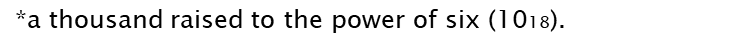 Microsoft Confidential
2
[Speaker Notes: As quoted from the Economist.  It’s not a new idea. A decade ago, Clive Humby a customer behavior scientist, made headlines when he declared that “data was the new oil”. It is a great metaphor – just like oil, in its rawest form, data is almost useless. But when it is refined it can be turned into something much more valuable as is proven by Uber, Airbnb and some social media services. 

Data creation has led to challenges of how to process, store and protect it at an affordable price point.]
Data as a ‘New Currency’
Data is what gives many recent internet giants their valuation – Uber $65+bn?
It is not just the collection of data, but how it is used to create value for both the data controller and those that contribute data.
Data that is ‘hidden’ or over classified may not add value to a national economy.
The challenge for government is how to best manage and secure Data for the benefit of all.
Microsoft Confidential
3
The “WHY” for Cloud: Benefits of cloud computing for the public sector
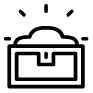 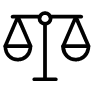 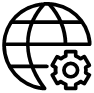 Efficiency at reduced public resources
Generic benefits
Global standard for IT provision
Cloud services is best able to address  the business challenges in the public sector
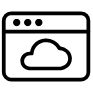 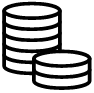 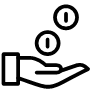 Microsoft Confidential
4
Stimulates 
e-government
Key in times of stagnating economy and reduced government spend
Cost Savings
Cloud is becoming integral to government  transformation
Leverage economies of scale and expertise
“71% of government CIOs cite scalability, cost and agility as the most important drivers for using cloud services.“
Reshape how you engage with customers
Drive new and more rapid sources of innovation
– Gigaom Research
[Speaker Notes: Cloud technology has made possible opportunities that can be truly transformative for businesses. The adoption of cloud services worldwide has continued to accelerate at an incredible pace, for many reasons. For almost all industries, the cloud changes how people work, where people work, and the ways people do business. With the emergence of cloud computing, today’s IT organizations are playing an increasingly important role in driving business strategy. While cost reduction is still a top priority, scalability and business agility have stepped to the forefront for IT decision makers. As a result, spending on cloud solutions is expected to grow 30 percent from 2013 to 2018, compared with 5 percent overall growth for enterprise IT (Source: Goldman Sachs).]
Economics of Single -Tenancy
SINGLE-TENANT APPLICATION
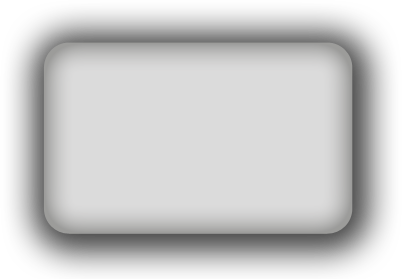 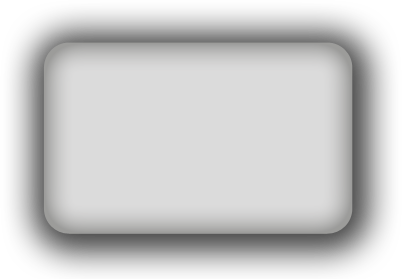 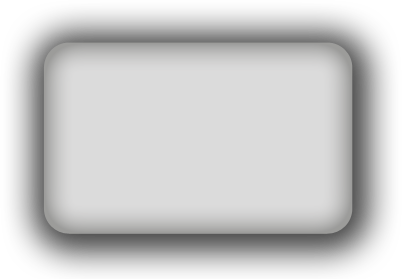 Each client has a dedicated 	instance
Instances separately administrated
Dedicated resources
Costs grow with scale
Client
Client
Client
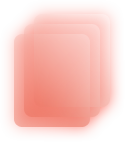 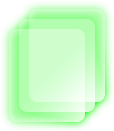 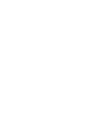 Instance
Instance
Instance
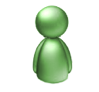 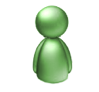 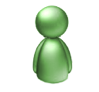 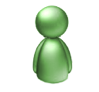 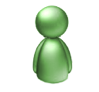 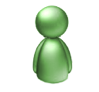 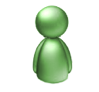 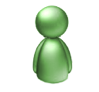 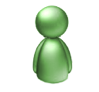 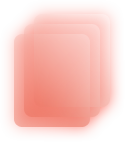 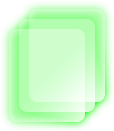 Admins
Admins
Admins
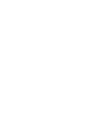 Resources
Resources
Resources
Economics of Multi-Tenancy
MULTI-TENANT APPLICATION
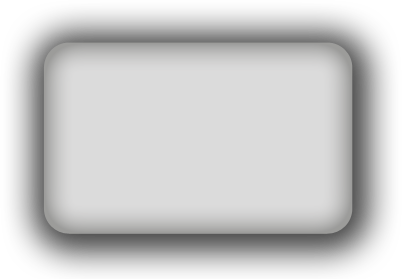 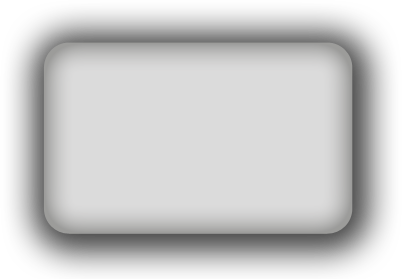 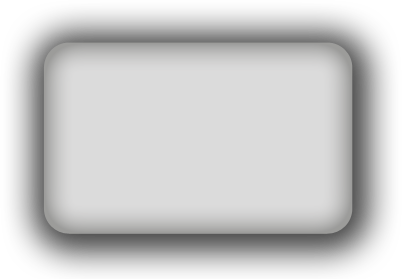 One instance for all clients
One group of administrators
Fixed resources are shared
Client
Client
Client
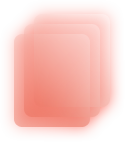 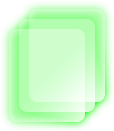 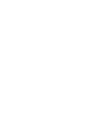 Instance
Instance
Instance
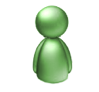 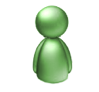 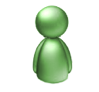 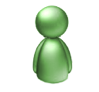 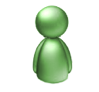 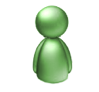 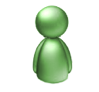 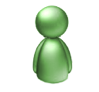 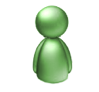 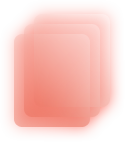 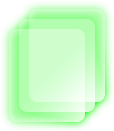 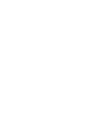 Resources
Resources
Resources
Admins
Admins
Admins
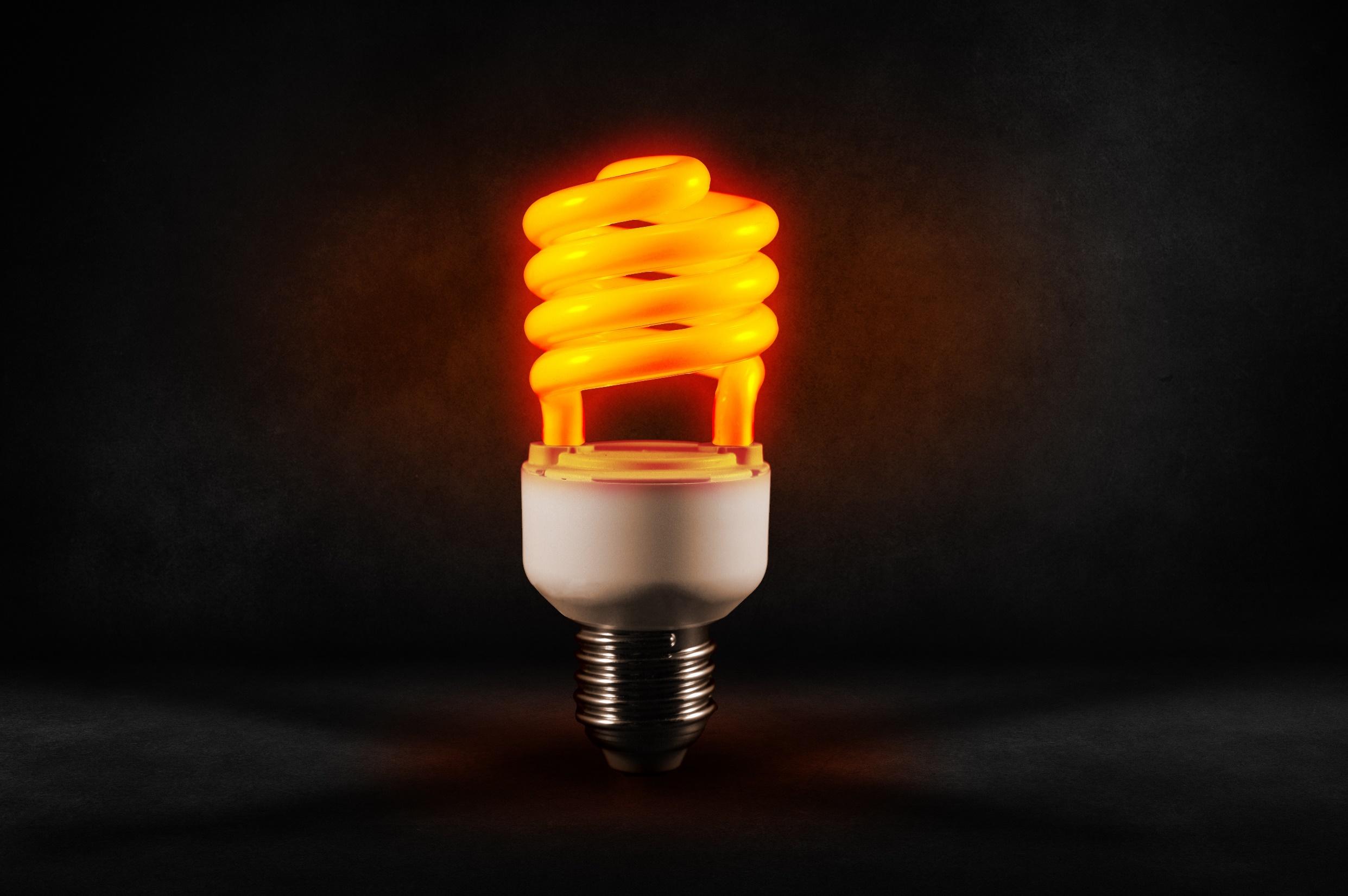 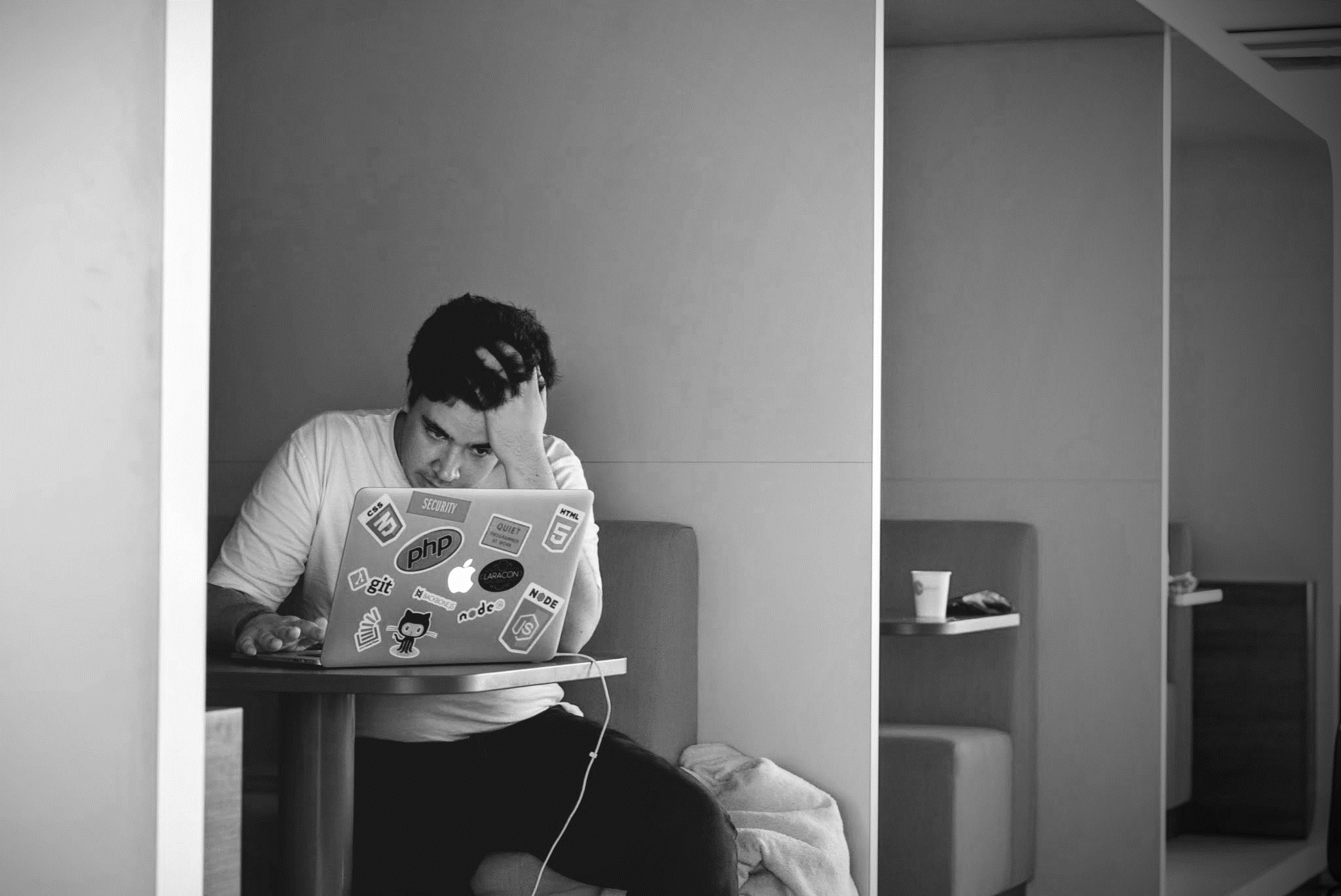 Common Cloud Cybersecurity Concerns
Data sovereignty
Data Security 
Privacy and Control
Compliance & Governance
Transparency 
Skills
8
Today’s threat actors pose unique challenges
An effective strategy must respond to a broad range of continually evolving attack types
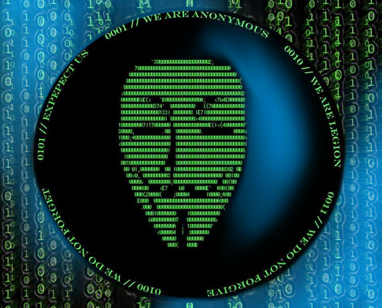 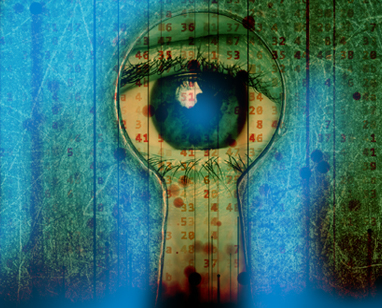 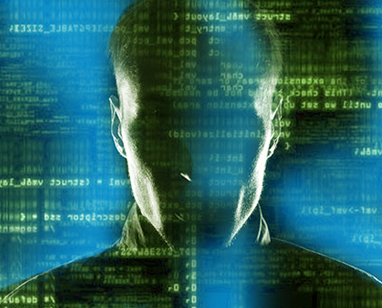 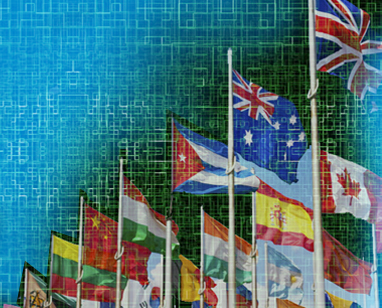 HACKTIVISTS
INSIDERS
CYBERCRIMINALS
NATION-STATE
OPPORTUNISTIC
POLITICAL
ESPIONAGE
FINANCIAL
Near-unlimited resources
Sophistication 
Legal autonomy
Access to IT environment
Trusted to access sensitive info
Shape/influence opinions
Undermine trust
Persistent presence
Professional execution
Ransomware
Attack
Vectors
PHISHING
SOCIAL ENGINEERING
IDENTITY SPOOFING
MALWARE
SUPPLY CHAININSERTION
MAN-IN-THE-MIDDLE
DENIAL OF SERVICE
[Speaker Notes: Let’s talk about cybersecurity “personas” for a few minutes. If you understand who your threats are, where they are coming from and their motivations, you are in a much better position to defend against them.
•        First are cybercriminals whose motivation is financial—their objective is to make profit; they typically operate in a slow bleed manner to go undetected. Their transactions target banking software and services such as the SWIFT system. 
•        Next there are Nation-State actors. Their objective is to disrupt operations, conduct espionage against corporations, or steal secrets from other governments. They have recently stepped up supply chain poisoning such as update software, and their approach is often an Advanced Persistent Threat where they use supercomputing power to break credentials. They also get into a system through hyper-targeted phishing attacks.
•        Third are Hacktivists—their objectives are disruption and chaos targeting specific organizations, DDoS attacks, vulnerability exploits, and defacing online presences.
•        Lastly is the Insider, a particularly insidious threat—they can have any of a number of objectives, but mostly they are opportunistic; their efforts can target individuals or teams.
 
(Note to presenters: you don’t need to cover all these points; just pick a couple key ones. We are providing a short note on each threat actor for your reference so you are prepared.)]
Global attacks are increasing and costs are rising
91%
Cybercrime extracts between
Risk of cyber attacks can cost business up to
15-20%
agree consumers have lost control over how personal information is collected and used by companies5
3
$
trillion a year1
of the value created by the Internet.2
More than
The number of recorded data breaches increased
900M
78%
in 2014.3
individual records were breached in 2017.4
[Speaker Notes: However, the new opportunities cloud technology makes possible also introduce new challenges. We see that many organizations are increasingly weighing the benefit of new opportunities against their corresponding security risks. As global attacks increase and costs rise, security concerns threaten to stall innovation and stifle business growth. 
 
News of security breaches continues to dominate headlines, and the scale and scope of intrusions are growing.  In 2014 alone, data breaches were up by 78% over the previous year, and cyber criminals compromised more than a billion data records in more than 1500 breaches.  In a 2014 report for the World Economic Forum, McKinsey & Company estimated the risk of cyberattacks “could materially slow the pace of technology and business innovation with as much as $3 trillion in aggregate impact.”  
At the same time, public revelations about the nature and scope of government surveillance programs operated by the United States and other governments has many governments re-examining the appropriate balance between public safety and individual privacy, as citizens and companies have become increasingly concerned about privacy and control of their data in a post-Snowden world.

Sources: 
1 McKinsey & Company, Report for World Economic Forum, Jan. 2014. http://www.mckinsey.com/insights/business_technology/risk_and_responsibility_in_a_hyperconnected_world_implications_for_enterprises
2 UK Dept. for Business, Innovation and Skills, “2014 Information Security Breaches Survey.” http://www.gov.uk/government/uploads/system/uploads/attachment_data/file/307296/bis-14-767-information-security-breaches-survey-2014-technical-report-revision1.pdf
3 Gemalto, 2014 Breach Level Index Report. http://breachlevelindex.com/pdf/Breach-Level-Index-Annual-Report-2014.pdf 
4 Naked Security, Feb. 2014. https://nakedsecurity.sophos.com/2014/02/19/2013-an-epic-year-for-data-breaches-with-over-800-million-records-lost/
5 Pew Research Center, ‘Public Perceptions of Privacy and Security in the Post-Snowden Era,” Nov. 12, 2014. http://www.pewinternet.org/2014/11/12/public-privacy-perceptions/]
Microsoft’s Security Offerings
[Speaker Notes: Strap yourself in, there’s a LOT of security coming your way!   Helpful to get a sense of the myriad of offerings provided to customers, because our sales teams and solutions architects have to figure out what’s in a customer’s environment and help them decide what they need in terms of security.  It’s no small task.]
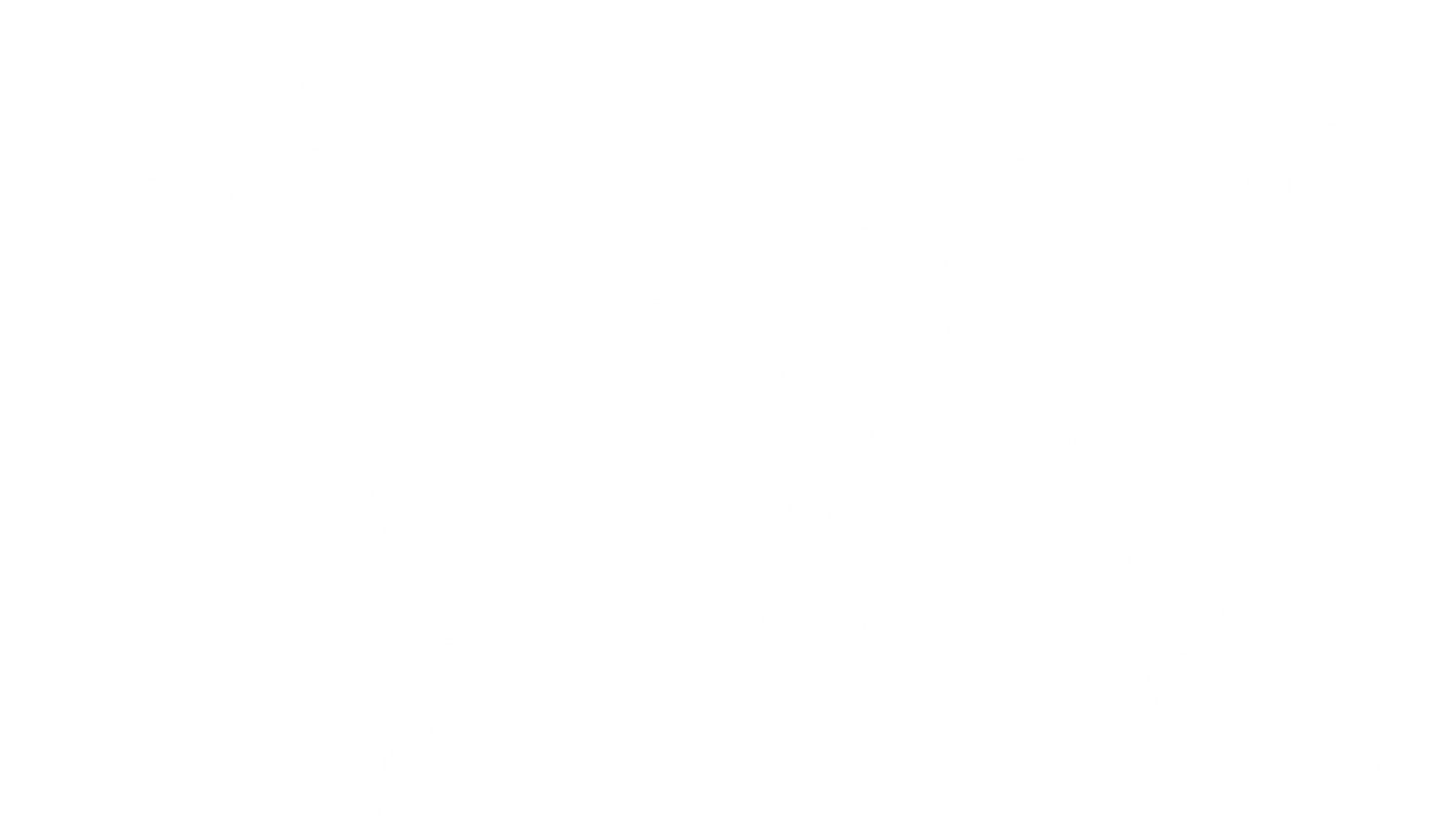 40
Microsoft cloud regions
[Speaker Notes: For the first time, the Microsoft Cloud will be delivered directly from Africa 

New datacentres in Johannesburg & Cape Town with initial availability in 2018

Enabling greater innovation, skills, entrepreneurship, and growth in Africa

Enterprise-grade reliability & performance combined with data residency, privacy and sovereignty

Improve access to cloud 

Cost savings and efficiencies through local adoption of cloud]
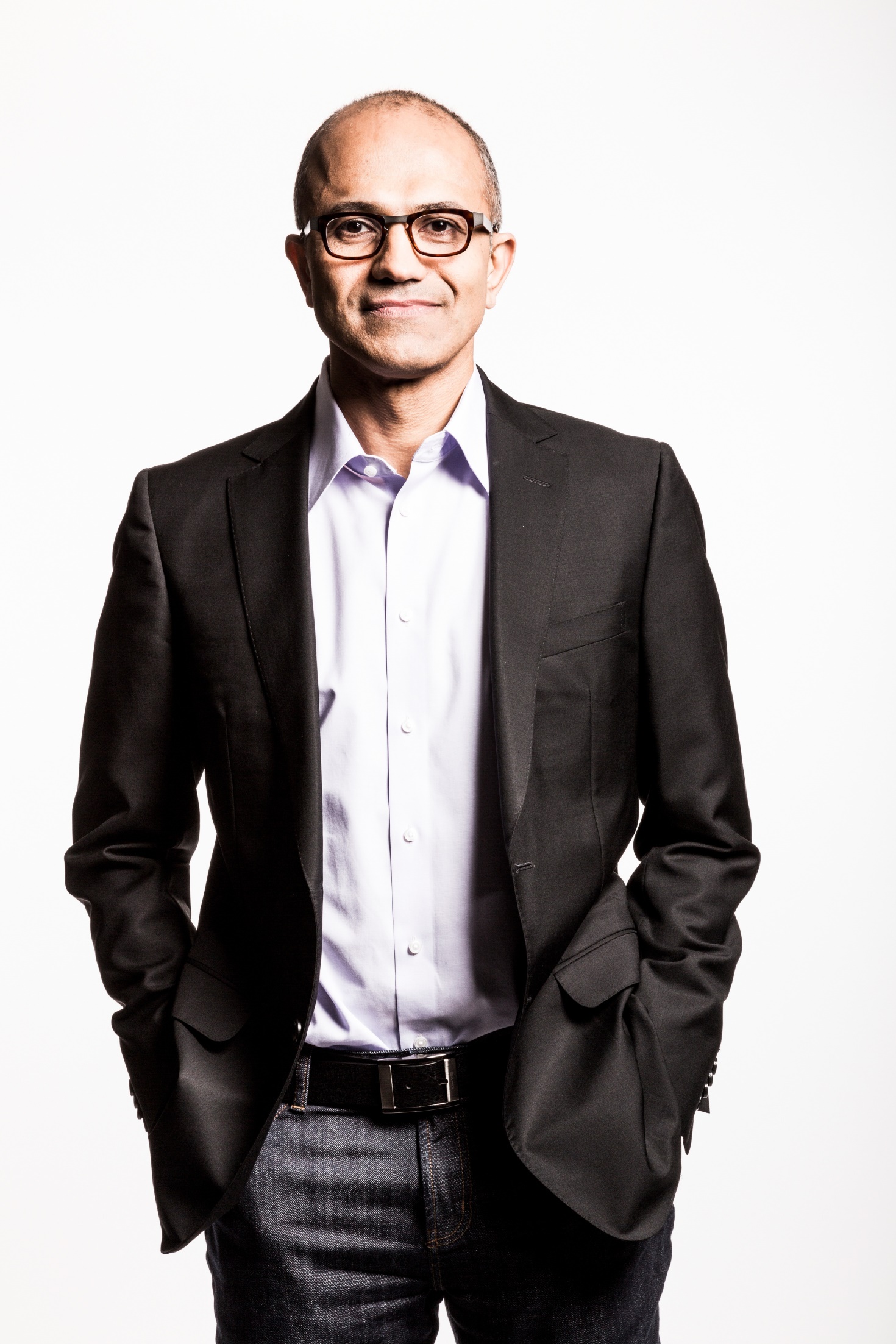 A cloud you can trust
At Microsoft, we never take your trust for granted  
We are serious about our commitment to protect customers in a cloud first world. 
We live by standards and practices designed to earn your confidence.
We collaborate with industry and regulators to build trust in the cloud ecosystem.
“Businesses and users are going to embrace technology only if they can trust it.”
– Satya Nadella
[Speaker Notes: Microsoft is committed – starting at the top – to providing a cloud you can trust.  We take very seriously our commitment to protect customers in a cloud-first world.  We follow a set of standards and best practices to ensure that our cloud services are reliable and perform as you need them to. And we actively partner with a wide range of industry and government entities to establish confidence and trust in the wider cloud ecosystem.]
Trusted Cloud Principles
Commitment to principles worthy of your organization’s trust
Security
Privacy & Control
Compliance
Transparency
We will implement strong security measures to safeguard your data.
We will provide you with control over your data to help keep it private.
We will help you meet your specific compliance needs.
We will explain what we do with your data in clear, plain language.
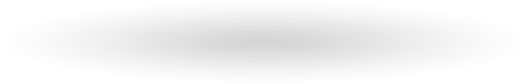 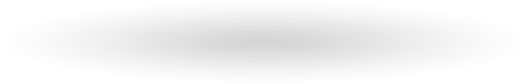 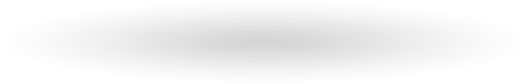 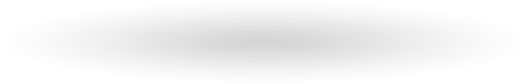 [Speaker Notes: We take seriously our commitment to safeguard our customers’ data, to protect their right to make decisions about that data, and to be transparent about what happens to that data. We are guided by  a set of “Trusted Cloud Principles,” that articulate our vision of what enterprise organizations are entitled to expect from their cloud provider: 

Security: The confidentiality, integrity, and availability of your data is secured. Microsoft cloud services are designed, developed, and operated to help ensure that your data is secure.
Privacy & Control: No one is able to use your data in a way that you do not approve. Microsoft prioritizes your data privacy; our commercial cloud customers own their data and we don’t use it to deliver targeted advertising
Compliance: You can meet your regulatory obligations. This means we support you with certified compliance credentials, backed by third-party audits.
Transparency: You understand how your data is being handled and used. This means we provide an appropriate level of transparency into security, privacy and compliance practices and actions to help protect your information.]
Microsoft only discloses data when we are clearly compelled to do so.
Microsoft reviews every legal demand to ensure it is valid and only provides data pertaining to specific accounts/identifiers.  Law enforcement must serve us with an individualized order and we only provide the data specified in the order.
Microsoft does not provide any government with “direct and unfettered access” to customer data.  Instead, if we comply with a demand, we isolate the account/date range the government seeks and will provide it to the government.
Microsoft does not provide any government with the ability to break encryption, nor do we provide the government with encryption keys.
Microsoft Principles for Government Requests
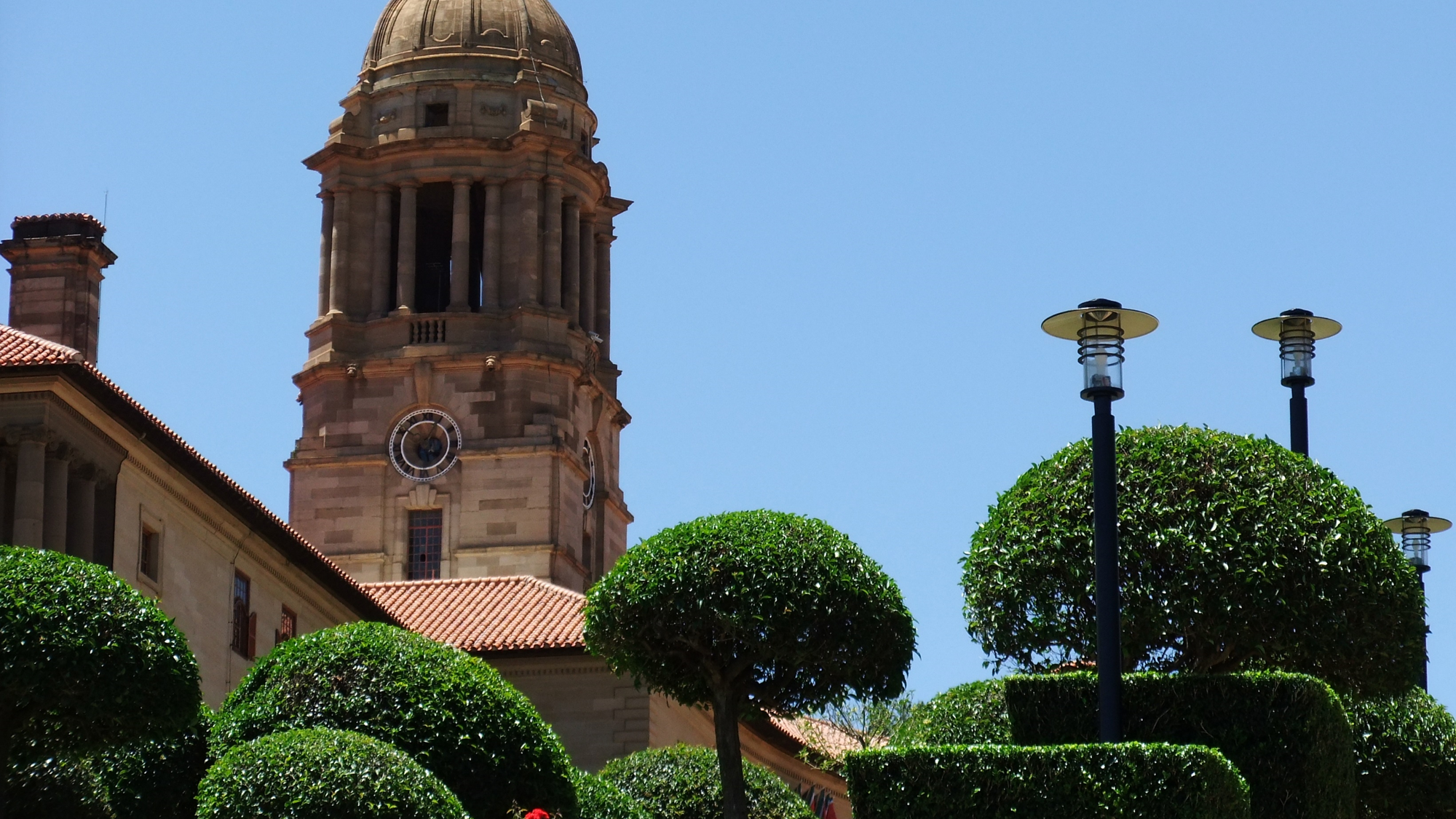 South African Government Mission Is To Achieve:
AN EFFICENT, COMPETITIVE AND RESPONSIVE ECONOMIC INFRASTRUCTURE
A SKILLED AND CAPABLE WORKFORCE
DECENT EMPLOYMENT THROUGH INCLUSIVE ECONOMIC GROWTH
QUALITY BASIC EDUCATION
LONG AND HEALTHY LIFE FOR ALL
ALL PEOPLE ARE AND FEEL SAFE
A RESPONSIVE, ACCOUNTABLE, EFFECTIVE AND EFFICIENT DEVELOPMENTAL LOCAL GOVERNMENT
PROTECTING AND ENHANCING ENVIRONMENTAL ASSETS AND NATURAL RESOURCES
SUSTAINABLE HUMAN SETTLEMENTS AND IMPROVED QUALITY OF LIFE
AN EFFICIENT, EFFECTIVE AND DEVELOPMENT-ORIENTED PUBLIC SERVICE
VIBRANT, EQUITABLE AND SUSTAINABLE RURAL COMMUNITIES – FOOD SECURITY
CREATE A BETTER SOUTH AFRICA, CONTRIBUTE TO A BETTER AND SAFER AFRICA
AN INCLUSIVE AND RESPONSIVE SOCIAL PROTECTION SYSTEM
A DIVERSE, SOCIALLY COHESIVE SOCIETY WITH A COMMON NATIONAL IDENTITY
Digital Transformation
“We are embracing new technologies and approaches that are merging the physical, digital and biological worlds.”  - Pres Cyril Ramaphosa, BRICS Summit 2018
[Speaker Notes: The South African Government’ mission is primarily guided by the NDP vision 2030. The National Development Plan, or NDP, is a plan to unite South Africans, unleash the energies of its citizens, grow an inclusive economy, build capabilities, and enhance the capability of the state and leaders working together to solve complex problems.  This document has been adopted by Government as a detailed blueprint for how the country can eliminate poverty and reduce inequality by the year 2030, it therefore informs all Government Planning activities (priorities).  The 14 outcomes are extracted from the NDP and cover all spheres of Government in South Africa and across all the outcomes there are DT opportunities.]
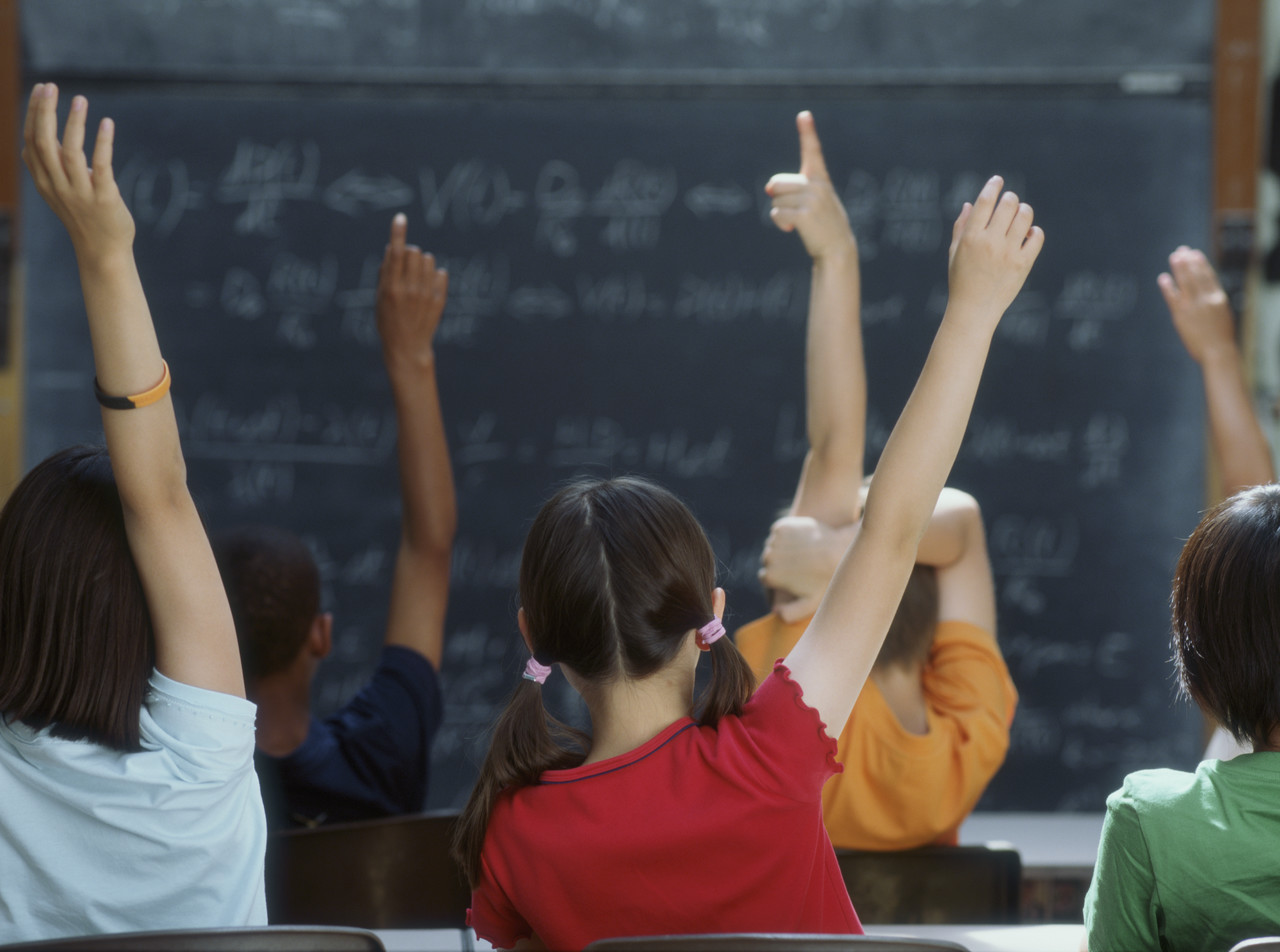 Questions?